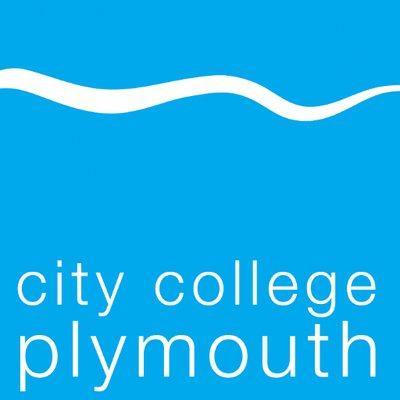 Introduction to 
    City College Plymouth

International Preparation Course in Business

Danielle Clephane - 
International Recruitment Officer and Lecturer in Business
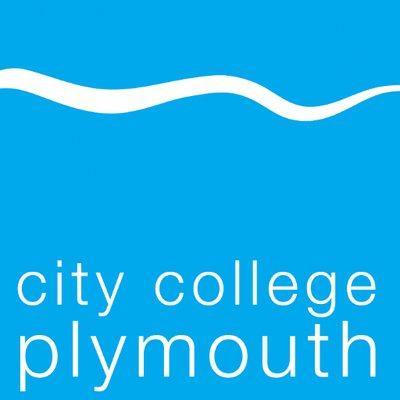 What we will discuss today
Where is Plymouth?                            - Senior Leadership Team
History                                                 - College environment 
Facilities                                              - Awards won
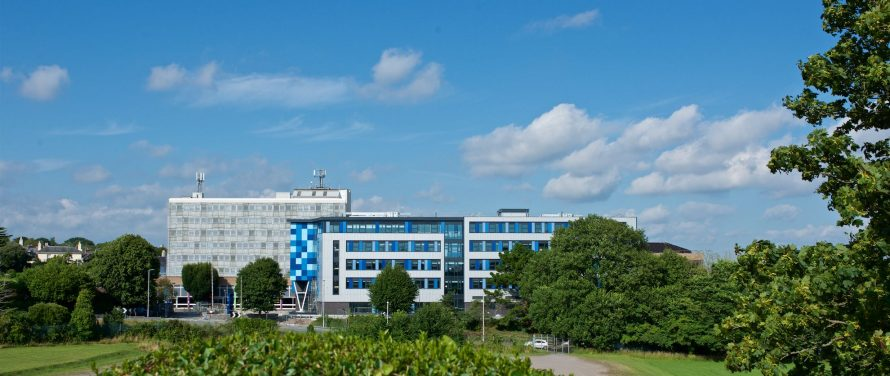 [Speaker Notes: Plymouth, UK. Please also show some videos and photos
about college, its facilities and physical building, also state the college’s history,
environment, college structures, all awards won by the college?]
Plymouth
                                                         Most polite city 
                                                                2nd safest city
Promo video of Plymouth
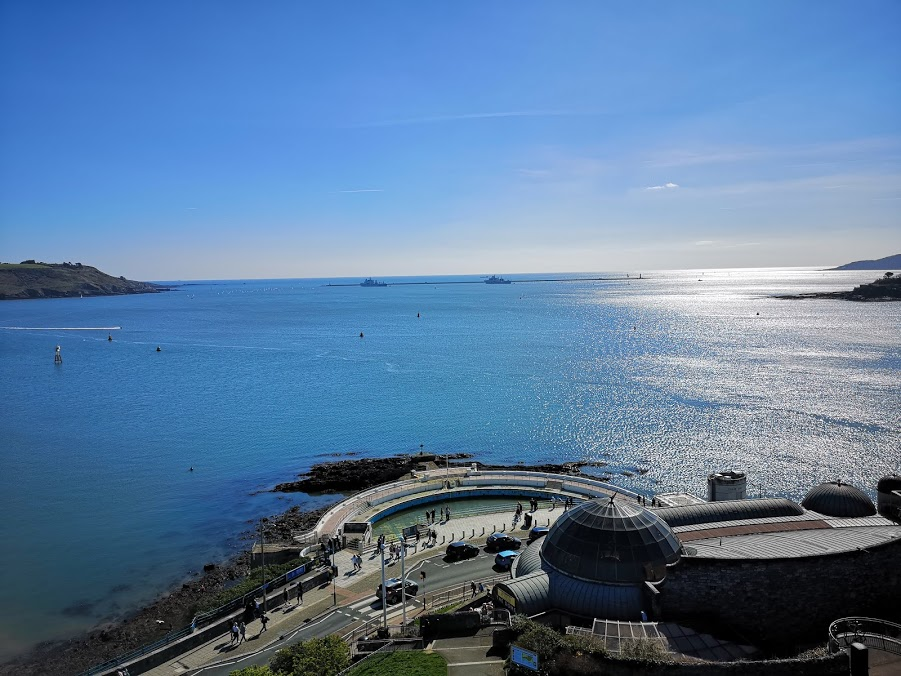 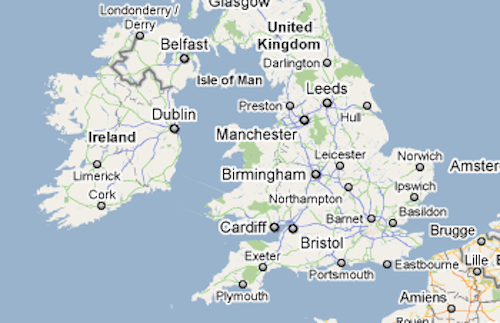 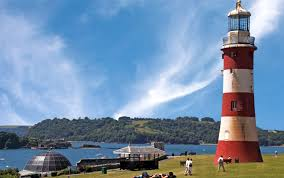 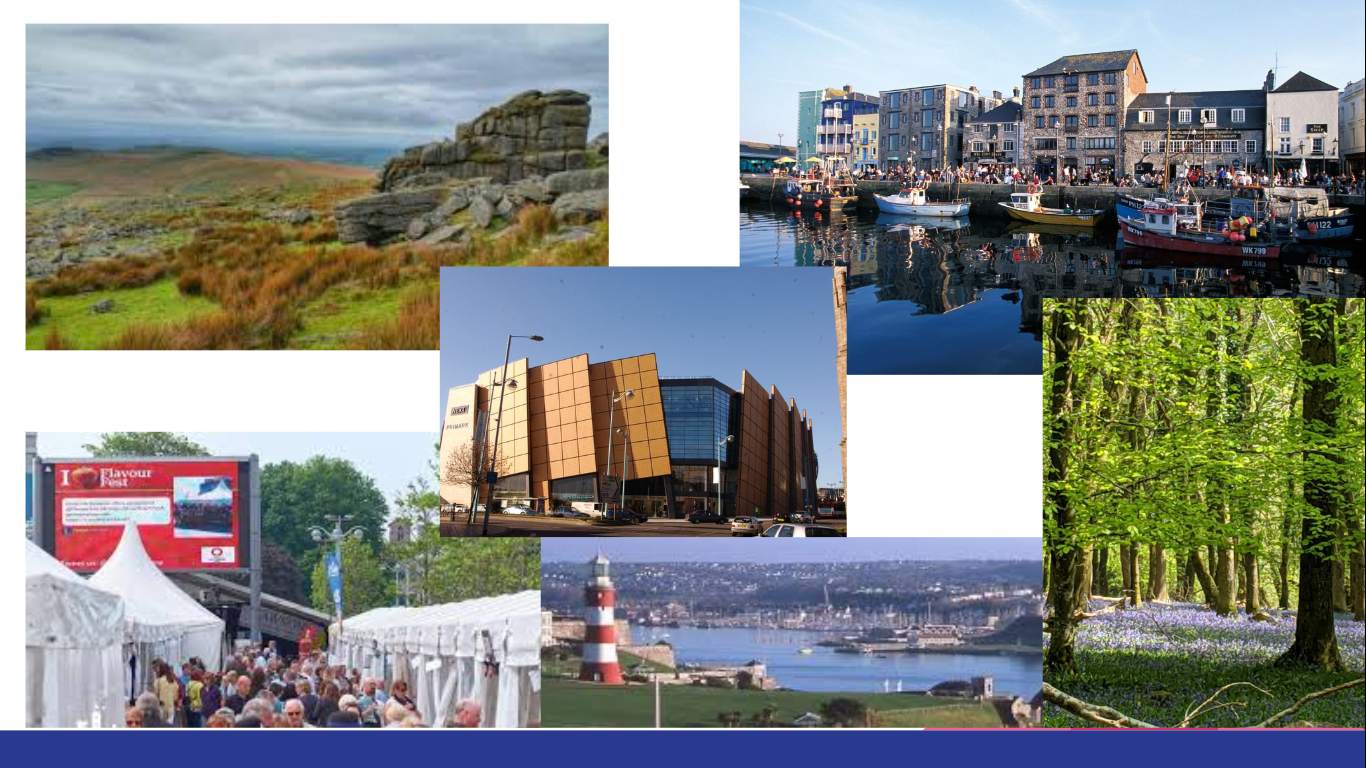 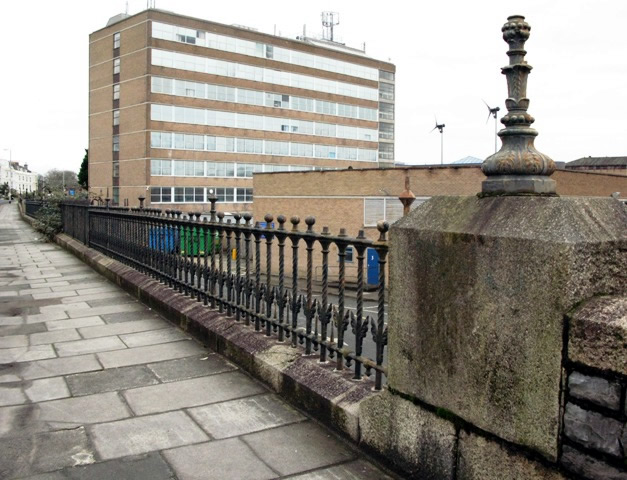 CCP
History
City College Plymouth Video
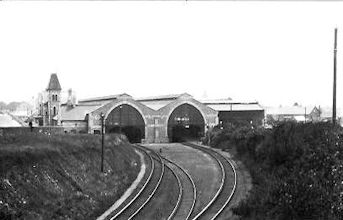 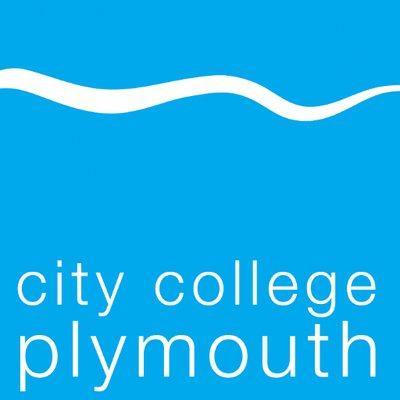 Facts about City College Plymouth
4 people in the Senior Leadership Team
131 years old
Government funded
Number of staff - approx 600
Number of students - approx 12,000
Range of full time and part time courses
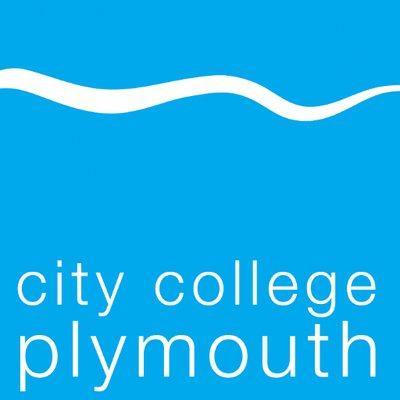 Awards won
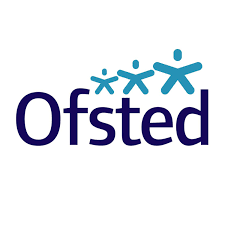 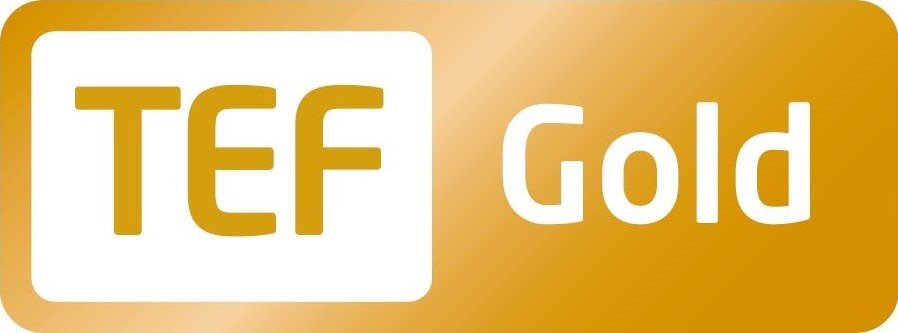 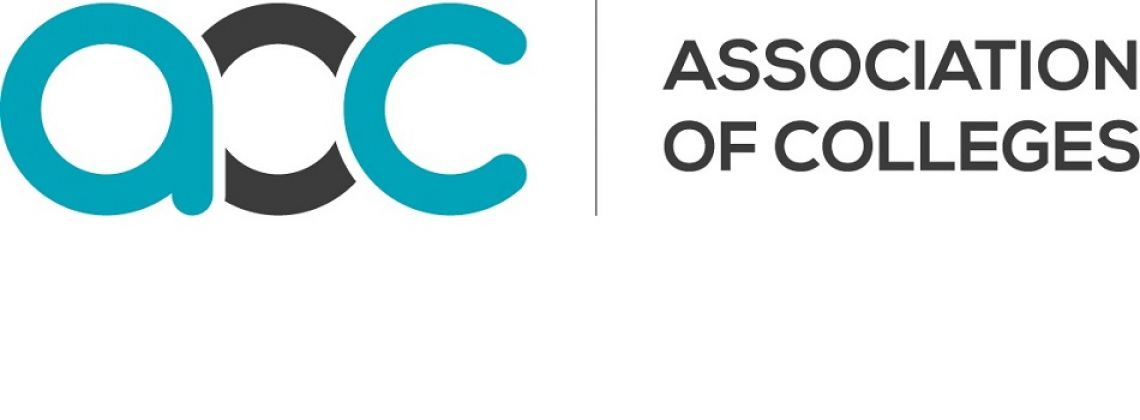 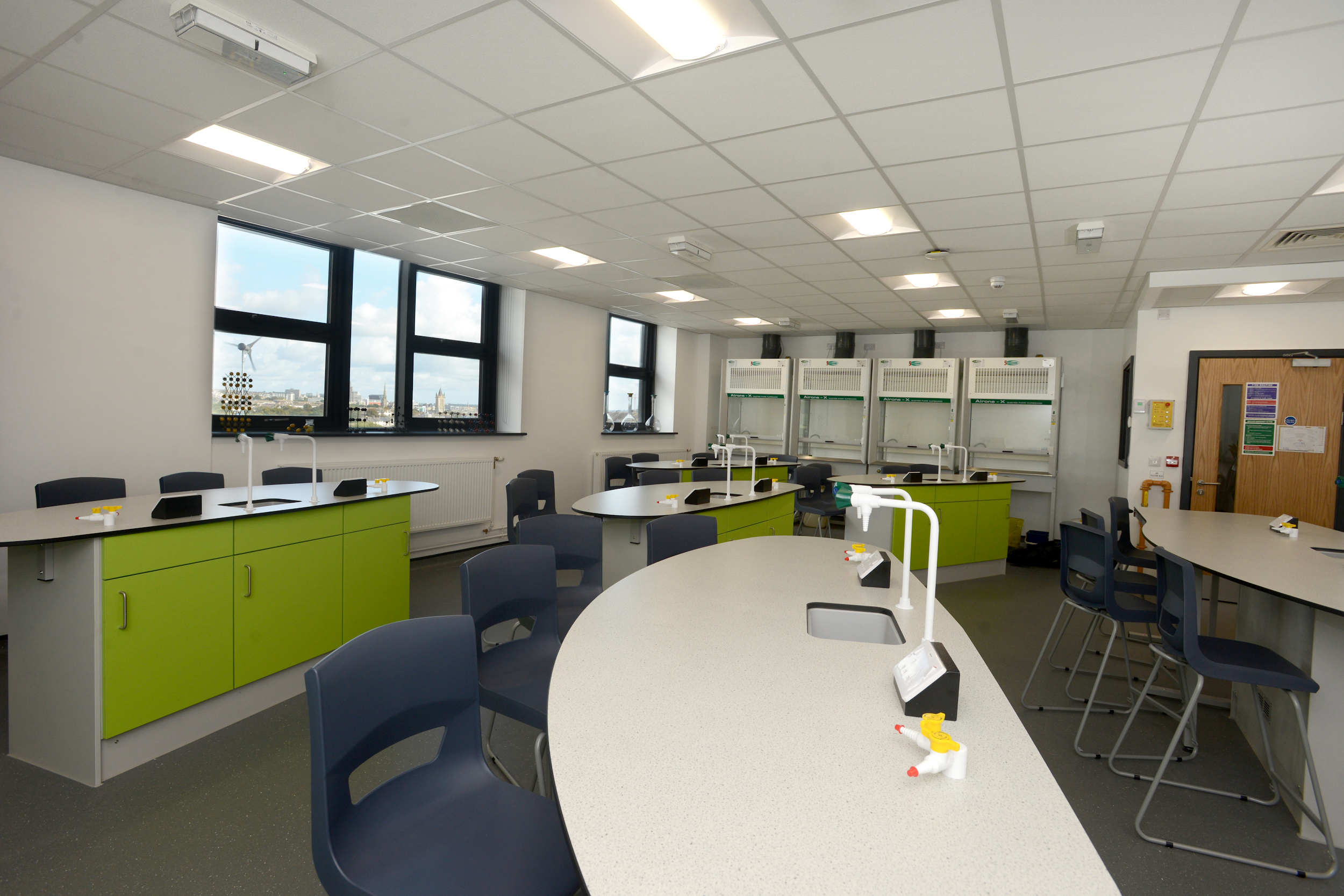 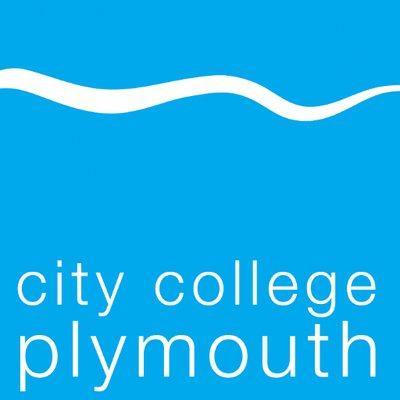 Facilities
CCP facilities video
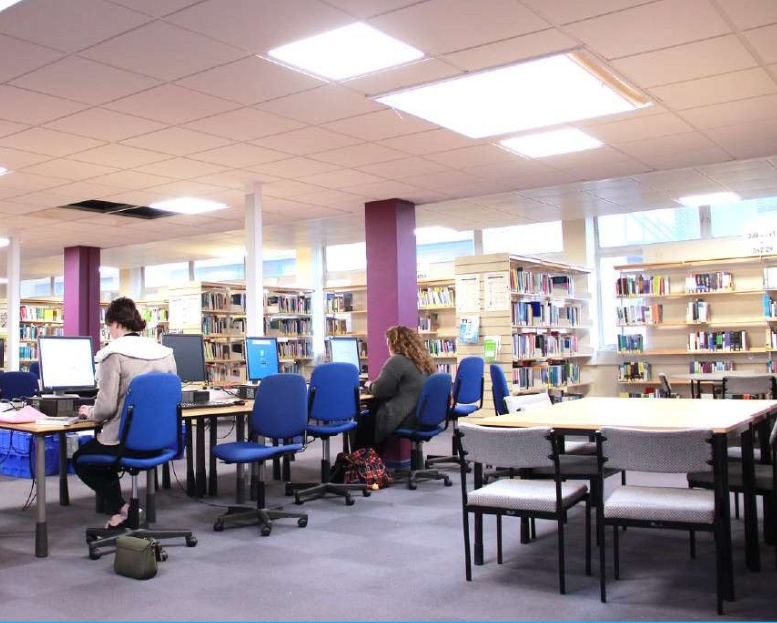 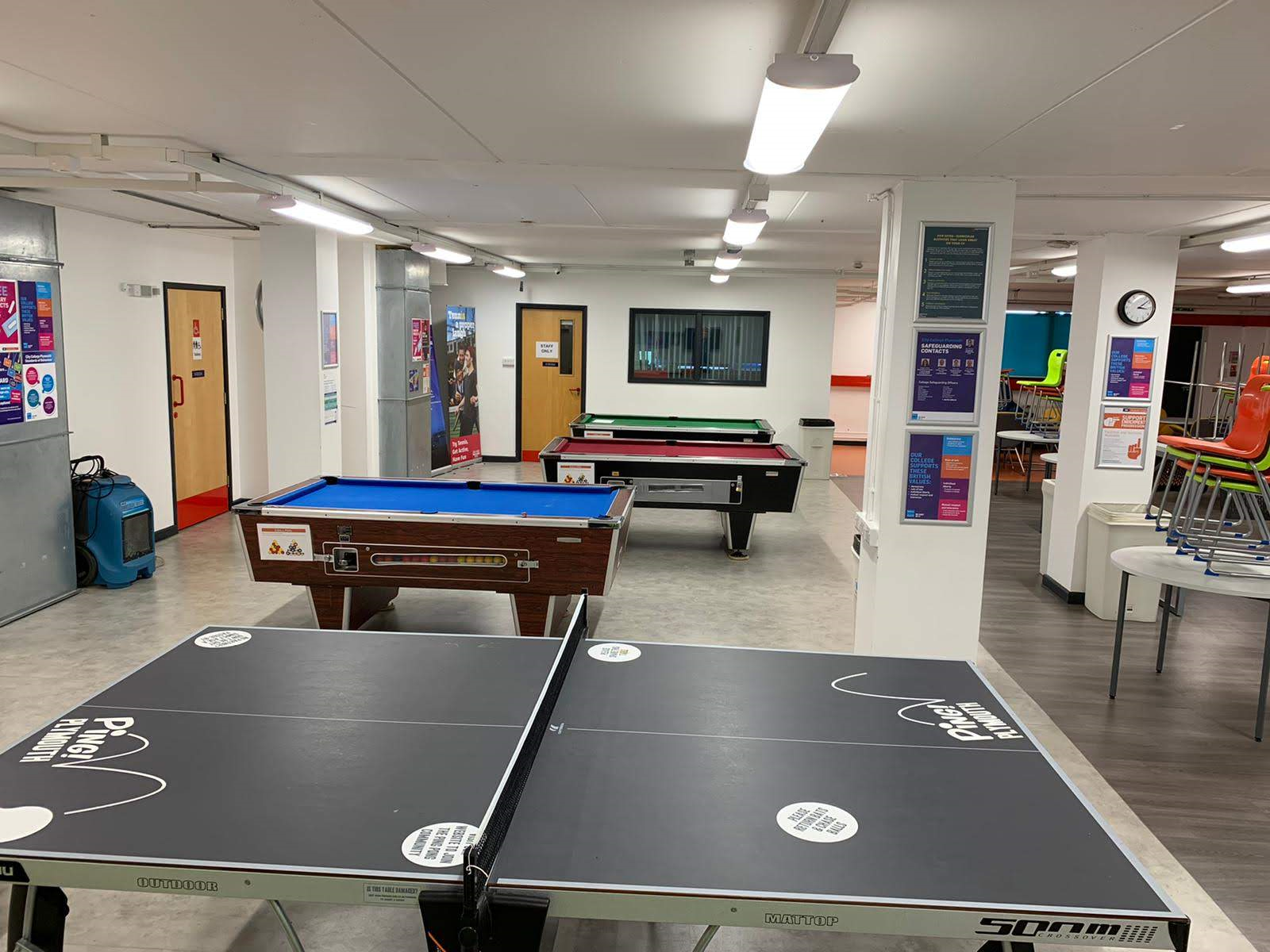 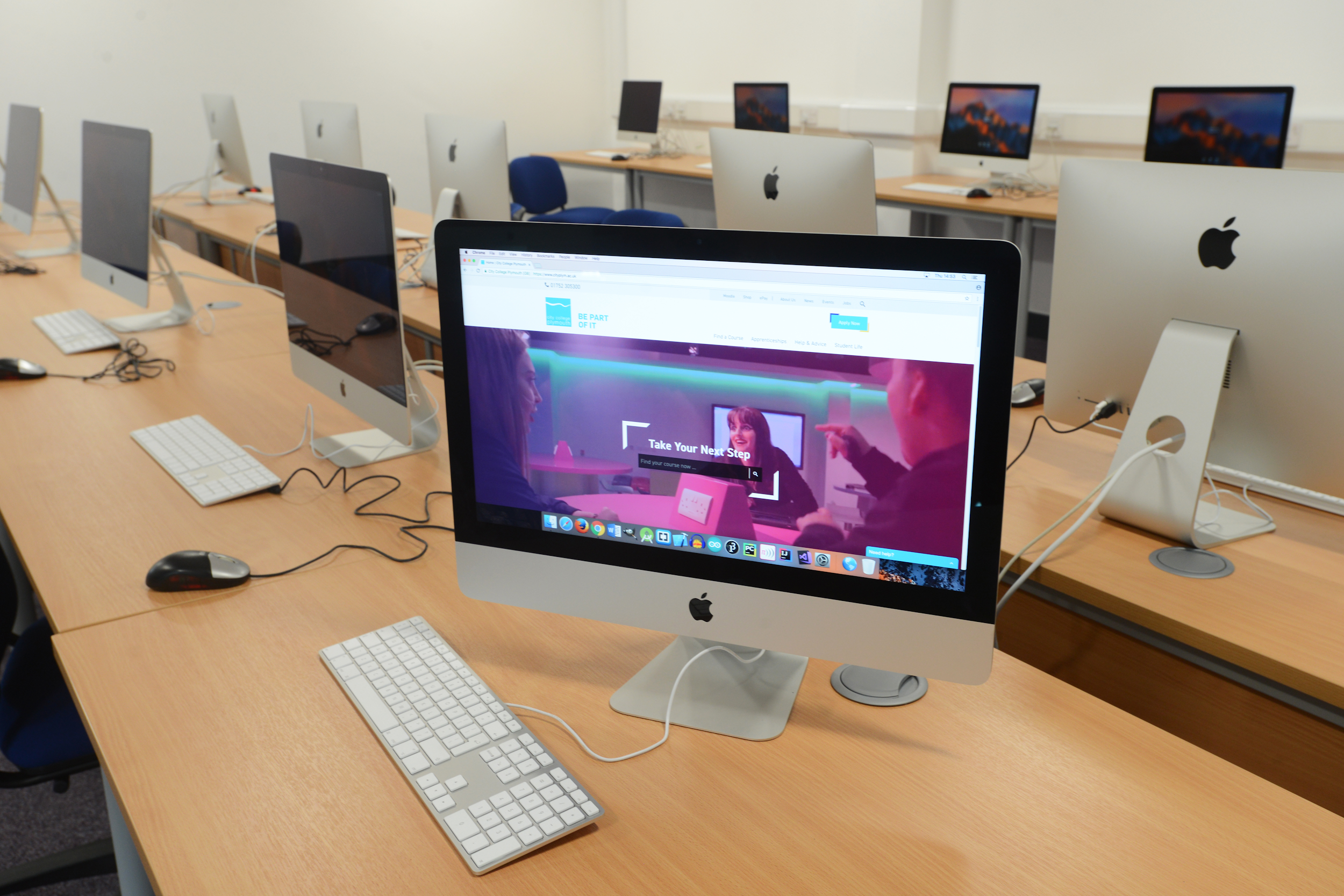 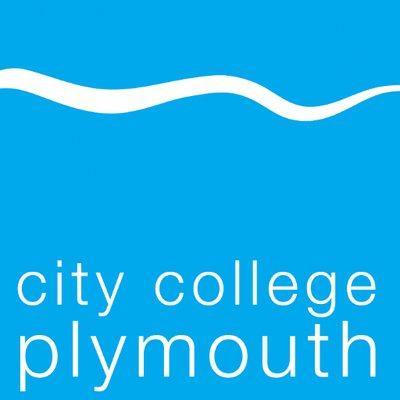 Environment
Friendly
Sociable
User friendly
Inclusive - Learn from each other
Opportunities for students and staff
CCP Video
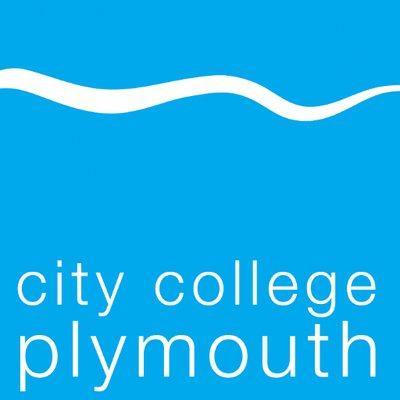 Thank you for 
              listening 
         Any questions?
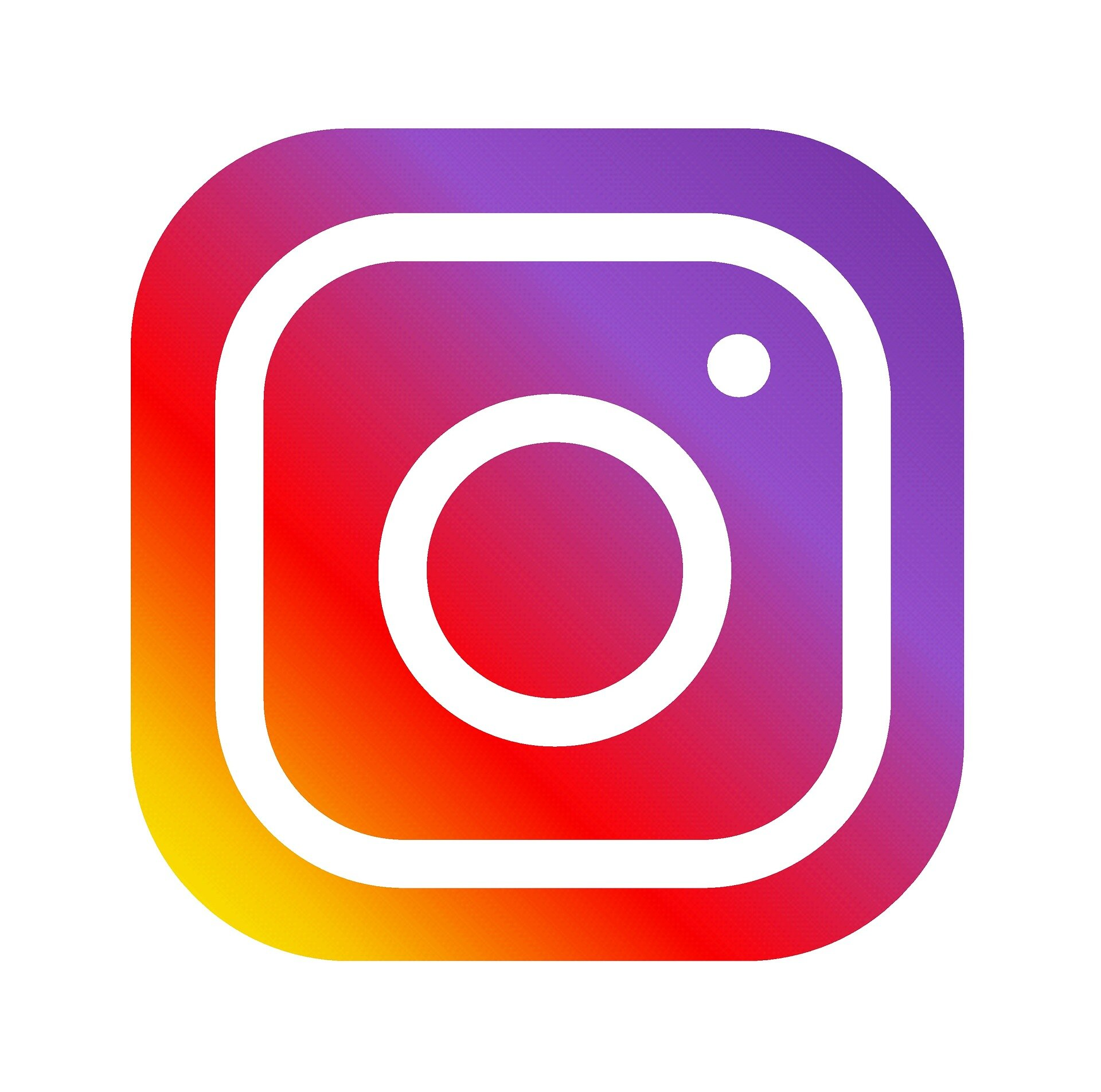 International_ccp

danielle_ccp_pdvl